Prutsers en pechvogels
Les 11
Doel van de les:
> Wij kunnen tenminste twee historische feiten, twee fabels en een stukje tekst waar we over   twijfelen uit het boek benoemen.
> Wij kunnen in eigen woorden uitleggen wat de schrijver bedoelt met: ‘Wie niet waagt, die    niet valt.’
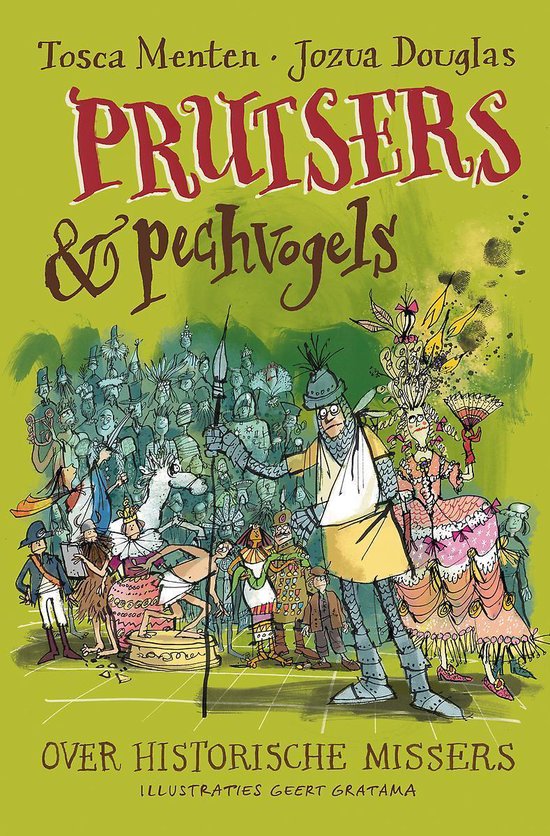 Copyright ©Success for All. Alle rechten voorbehouden
Les 11
Prutsers en pechvogels
Stap 1: Woorden van de week
eigengereid(e)
onthutst
wemelde (wemelen)
Zelf	Zoek de betekenis op in het woordenboek
	Haal woorden voor het teamwoordenboek 	uit de tekst

Klaar?	Studiewijzers invullen
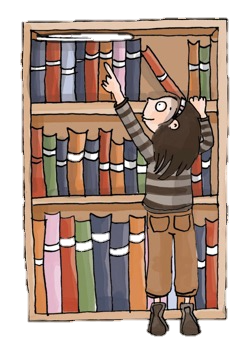 Copyright ©Success for All. Alle rechten voorbehouden
Les 11
Prutsers en pechvogels
Stap 2:	Lezen en teamopdrachten
Team	Plannen van de opdrachten

	5 minuten

Zelf	Lees bladzijde 162 t/m 177
	Memo’s plakken op historische feiten of
	fabels.

	10 minuten

Klaar?	Woorden van de week
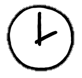 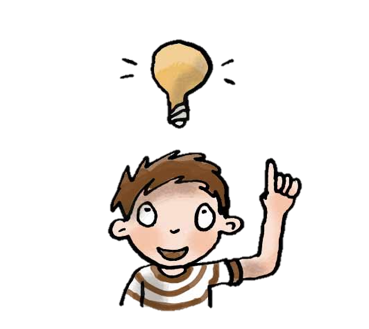 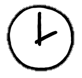 Copyright ©Success for All. Alle rechten voorbehouden
Les 11
Prutsers en pechvogels
Stap 3: Maatjeswerk/teamwerk
Stap 4: Terugblik en vooruitblik
Maatje	Memo’s vergelijken, 	aanwijzingen bespreken
	
	Duolezen: blz. 175 t/m 177
	
	10 minuten

Klaar?	Woorden van de week

Team	Opdrachten maken

	20 minuten

Groep	Spreekwoord verhelderen
Terugblik> Samenwerkvaardigheid
> Woorden van de week
> Teamopdrachten
> Punten en feedback

Vooruitblik
> Woorden van de week
> Teamopdrachten
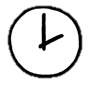 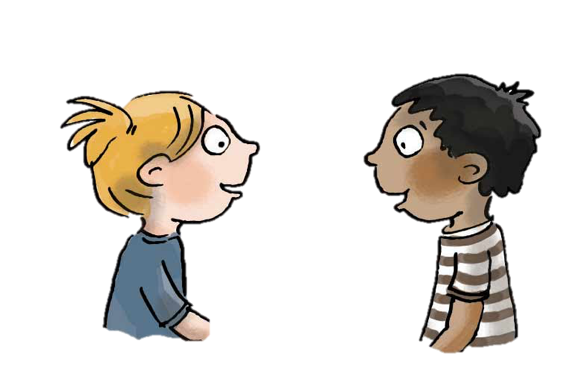 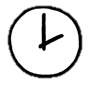 Copyright ©Success for All. Alle rechten voorbehouden
Les 12
Prutsers en pechvogels
Doel van de les:
> Wij lezen de discussie van het Onderzoekersteam over het mailen met de toekomst en   bepalen of we het eens zijn met Noor of met Mees.
> Wij kunnen voorspellen hoe het verhaal van Adriaan Duffel verder zal gaan.
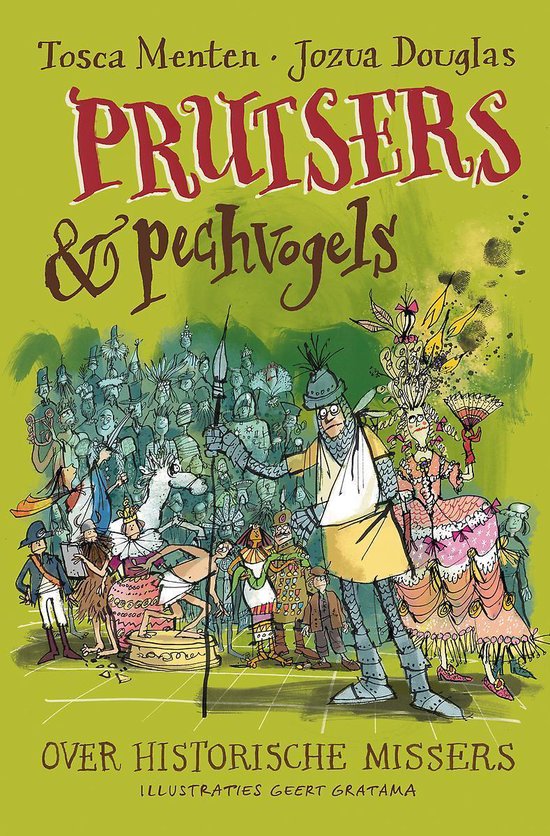 Copyright ©Success for All. Alle rechten voorbehouden
Les 12
Prutsers en pechvogels
Team	Teamwoordenboek

	Tijdens het lezen

Klaar?	Woorden van de week
Stap 1:	Woorden van de week





Stap 2:	Lezen en teamopdrachten
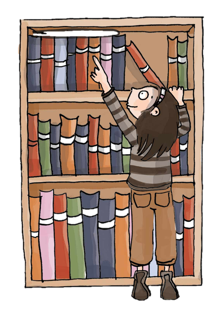 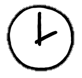 Team	Plannen van de opdrachten	
Zelf	Lees bladzijde 178 t/m 185

Team	Opdrachten maken

Zelf	Lees bladzijde 186 t/m 193
	Memo’s plakken om de opdrachten te 	controleren.

	30 minuten
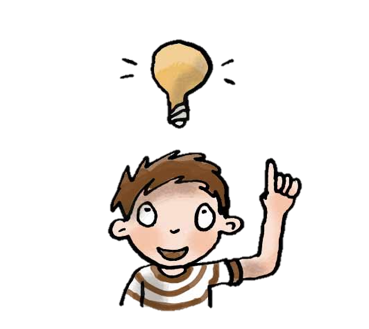 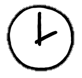 Copyright ©Success for All. Alle rechten voorbehouden
Les 12
Prutsers en pechvogels
Stap 3: Maatjeswerk/teamwerk
Stap 4: Terugblik en vooruitblik
Maatje	Duolezen: blz. 186 t/m 185
	
	10 minuten

Klaar?	Woorden van de week

Groep	Opdracht Onderzoekersteam 	bespreken
Terugblik
> Woorden van de week
> Teamopdrachten
> Punten en feedback

Vooruitblik
> Woorden van de week
> Teamopdrachten
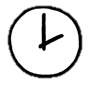 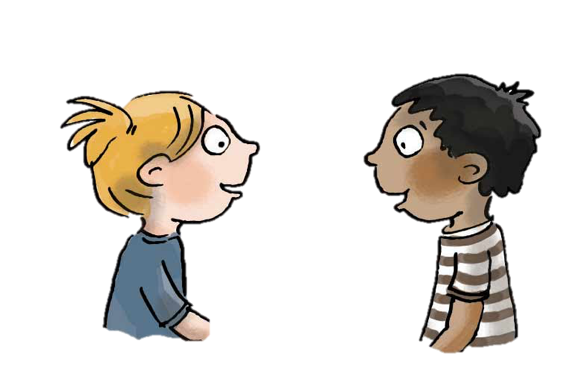 Copyright ©Success for All. Alle rechten voorbehouden
Les 13
Prutsers en pechvogels
Doel van de les:
> Wij kunnen voorspellen wat er gaat gebeuren met de bemanning van Albatros.
> Wij kunnen uitleggen waarom de schrijver het verhaal van Teun en Bartos op bladzijde 202   verder schrijft.
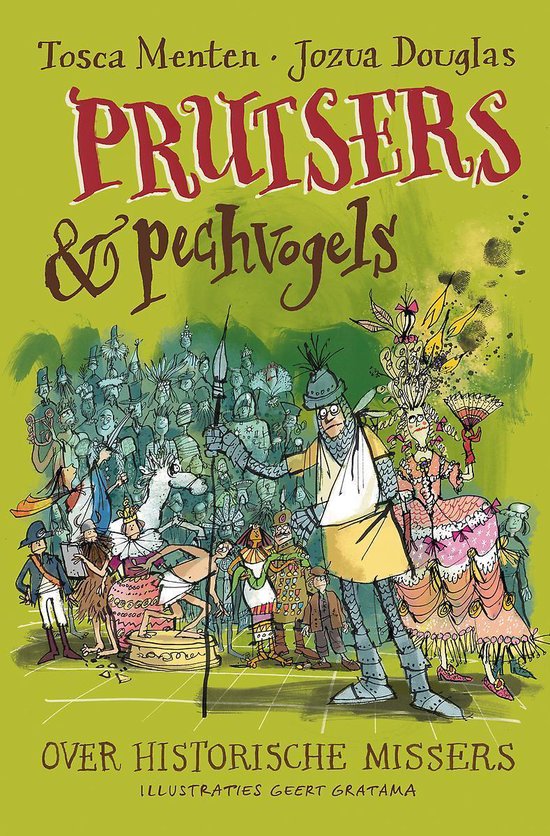 Copyright ©Success for All. Alle rechten voorbehouden
Les 13
Prutsers en pechvogels
Stap 1:	Woorden van de week





Stap 2:	Lezen en teamopdrachten
Team	Teamwoordenboek afmaken

	Tijdens het lezen

Klaar?	Woorden van de week afmaken
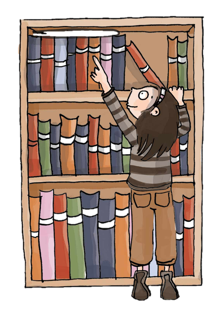 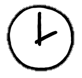 Team	Plannen van de opdrachten
	Voorspelling invullen

	5 minuten

Zelf	Lees bladzijde 194 t/m 205
	Memo’s plakken om de voorspelling te 	controleren

	10 minuten

Klaar?	Woorden van de week
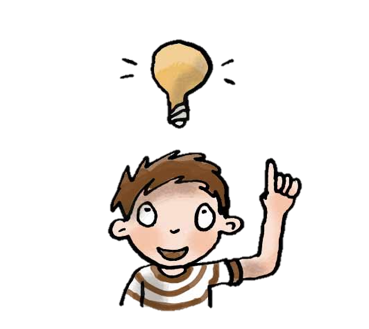 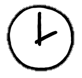 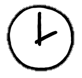 Copyright ©Success for All. Alle rechten voorbehouden
Les 13
Prutsers en pechvogels
Stap 3: Maatjeswerk/teamwerk
Stap 4: Terugblik en vooruitblik
Terugblik> Woorden van de week
> Teamopdrachten
> Punten en feedback

Vooruitblik
> Toets
> Introductie schrijfopdracht
Maatje	Memo’s vergelijken, 	aanwijzingen bespreken
	
	10 minuten

Klaar?	Duolezen: blz. 203 (vanaf ‘Op 	de binnenplaats…’) t/m 205

Team	Opdrachten maken

	15 minuten

Groep	Voorspelling bespreken
	Keuze van de schrijver 	bespreken
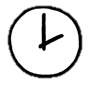 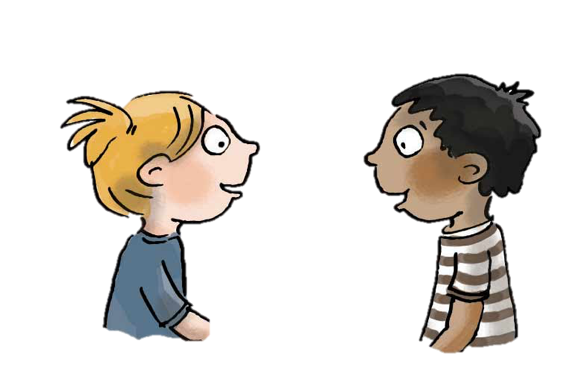 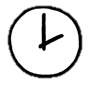 Copyright ©Success for All. Alle rechten voorbehouden
Les 14
Prutsers en pechvogels
Doel van de les:
> Ik kan informatie uit een tekst halen.
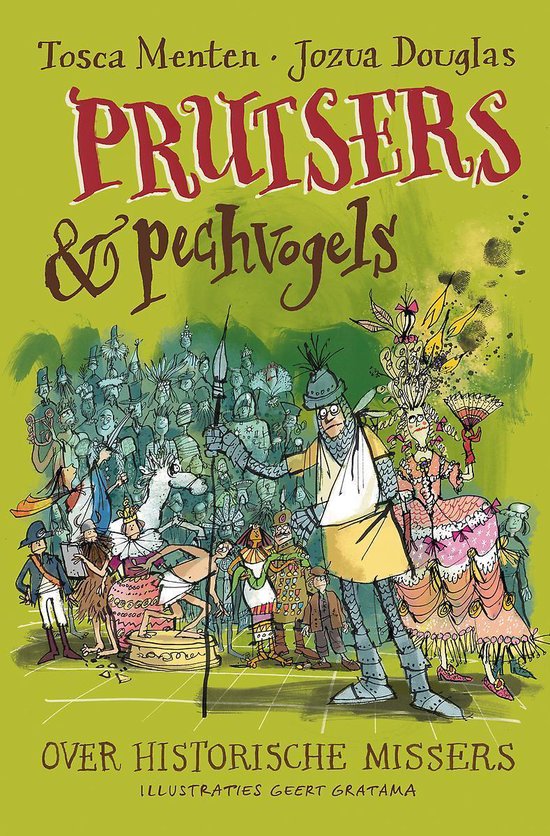 Copyright ©Success for All. Alle rechten voorbehouden
Les 14
Prutsers en pechvogels
Stap 1:	Woorden van de week 




Stap 2:	Toets
Zelf	Oefenen voor de toets

	5 minuten
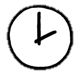 Zelf	Lees bladzijde 206 t/m 219
	Toets maken

	30 minuten

Klaar?	Woorden van de week afmaken
	Stillezen
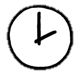 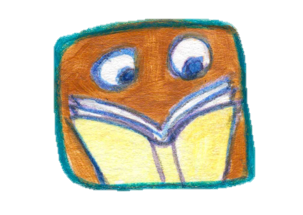 Copyright ©Success for All. Alle rechten voorbehouden
Les 14
Prutsers en pechvogels
Stap 3:	Voorbereiden op de schrijfopdracht
Team	Een originele vraag verzinnen

	10 minuten

Klaar?	Meer vragen bedenken
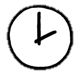 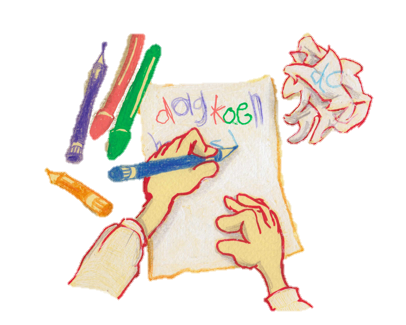 Copyright ©Success for All. Alle rechten voorbehouden
Les 14
Prutsers en pechvogels
Stap 4: Terugblik en vooruitblik
Terugblik
> Toets
> Voorbereiding op de schrijfopdracht
> Punten en feedback

Vooruitblik
> Schrijfopdracht
> Inleveren teamboekje en teamwoordenboek
> Team van de week
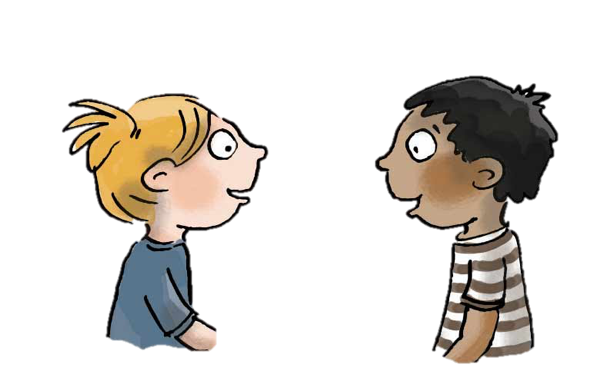 Copyright ©Success for All. Alle rechten voorbehouden
Les 15
Prutsers en pechvogels
Doel van de les:
> Wij kunnen een interview opstellen met originele vragen.
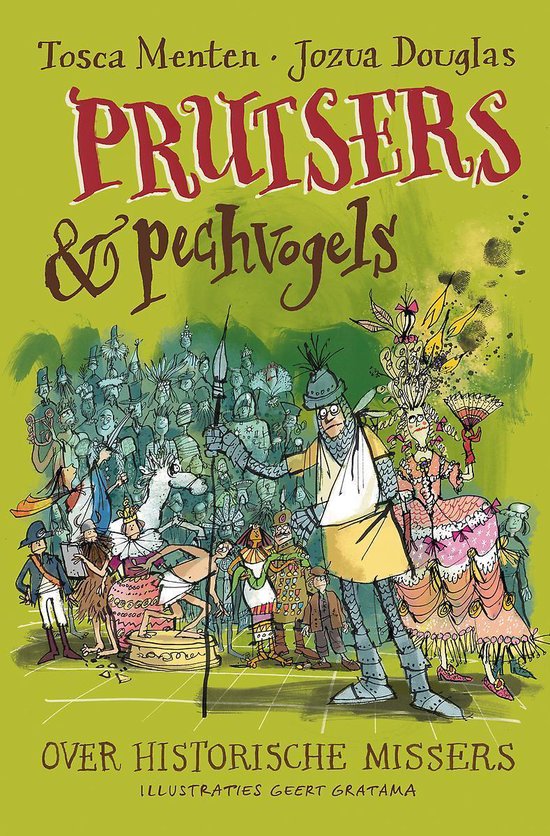 Copyright ©Success for All. Alle rechten voorbehouden
Les 15
Prutsers en pechvogels
Stap 1: Schrijfopdracht
Zelf/groep	Lezen/voorlezen: blz. 220 t/m 248

Team/maatje	Teamopdrachten afmaken
	Interview opstellen	
		
	50 minuten

Klaar? 	Een tekening maken van jullie team, op de manier van 	Geert Gratama
Groep	Interview presenteren
	15 minuten
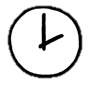 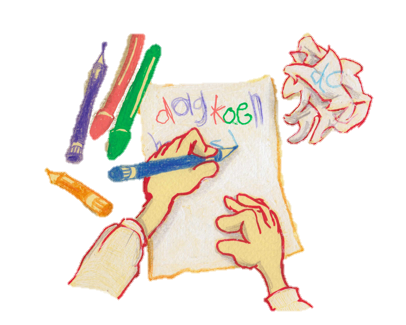 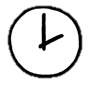 Copyright ©Success for All. Alle rechten voorbehouden
Les 15
Prutsers en pechvogels
Stap 2: Terugblik en vooruitblik
Terugblik
> Terugblik op de voorspelling
> Teamboekje en teamwoordenboek inleveren
> Teamopdrachten
> Samenwerken
> Punten en feedback
> Team van de week

Vooruitblik
> Nieuw boek
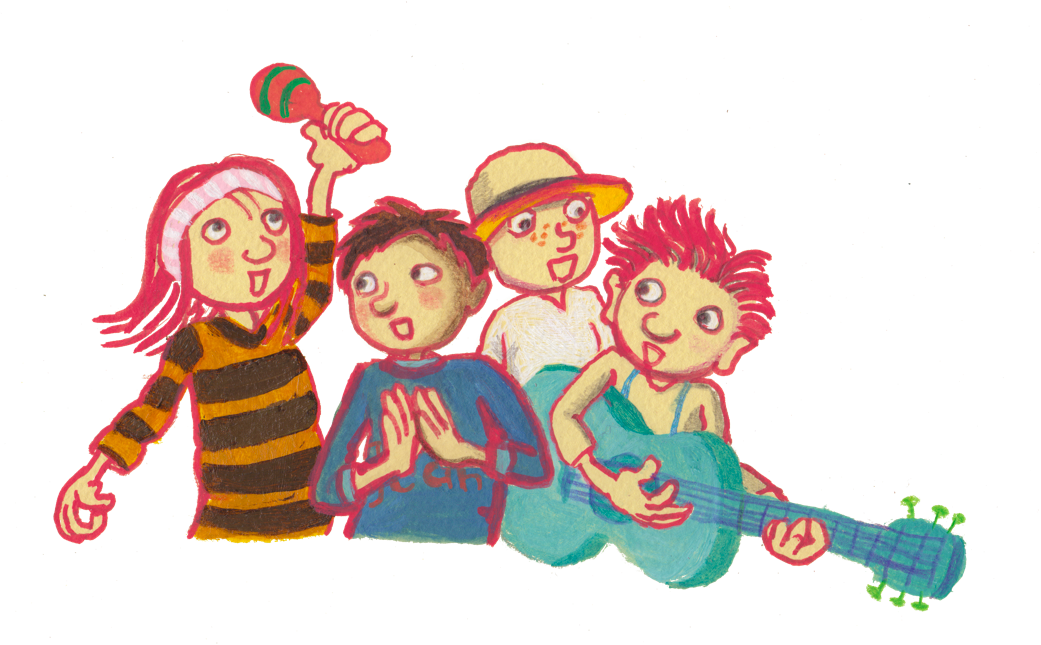 Copyright ©Success for All. Alle rechten voorbehouden